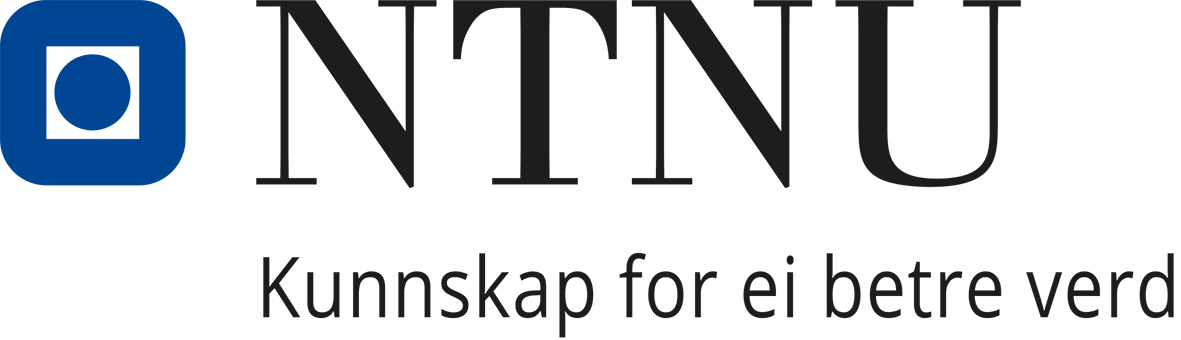 Samarbeidsmøte forvaltning
30. august 2023
Agenda
Velkommen
Hva har skjedd siden sist?
Oppdatering og gjenstående oppgaver BOTT ØL innføring
Rapport gevinstrealisering – Btb-prosessen
Innledning om rapporten
Kort om funn fra rapporten
Tiltak 
Eventuelt
Om Samarbeidsmøte forvaltning
Videreføring av Innføringsledermøter som var del av BOTT ØL Innføringsprosjekt

Møter i høst, alle møtene er på Teams kl. 9-10

30. august 
20. september
18. oktober
15. november
13. desember

Tema som ønsker å tas opp eller presenteres meldes til gry.l.johansen@ntnu.no
Siden sist
Eksempel arbeidsform BOTT – DFØ- Task force ToA
Gjenstående etter BOTT ØL Innføringsprosjekt
29.08.2023
Ombygginger i BEVISST pga. BOTT ØL
Kommende endringer
Oppgradering av Unit 4 til M7.11

Oppgraderes 26.9 kl. 16-10
https://dfo.no/kundesider/regnskapstjenester/unit4-erp-blir-oppgradert-til-m711 

Opplæring prosjektsøknadsmodul
I gang fra uke 36, innkallinger er sendt


Meldingskanalen (Innsida) vi bruker for å informere : Felles økonomi 
Driftsmeldinger
Endringer etc.
Pilotprosjekt  på prosessen «Behov til betaling»
Gevinstrealisering
Pilotprosjekt - Behov til betaling
Gjennomført av PwC våren 2023

To workshops og en spørreundersøkelse
Over 800 kvalitative tilbakemeldinger fra relevante roller på aktuelle steg i Btb-prosessen

Hensikt: teste rammeverk og metode med Btb-prosessen som pilot
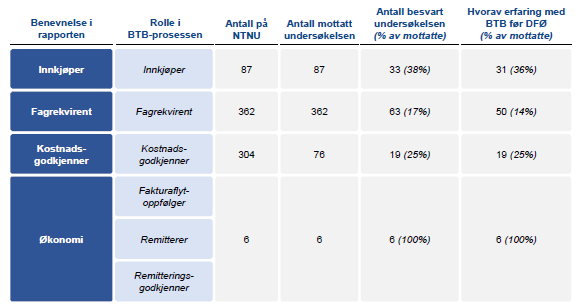 Hovedfunn
Samlet sett er NTNU mindre fornøyd med dagens løsninger, organisering, prosesser og rutiner sammenlignet med før
Noen områder som peker seg ut i forhold til utfordringer med dagens system:
Teknologiske utfordringer
Prosessuelle utfordringer
NTNU har erstattet nisjesystem med en større, felles økonomiløsning
Løsningen inneholder mer funksjonalist og fremstår som større for den enkelte bruker
Økt grad av standardisering
Løsningen oppleves som uoversiktlig og krever en lengere periode før rutiner er innarbeidet og man kjenner mulighetene i systemet
Brukervennlighet oppleves som lav, mye klikking, navigering
Spesielt fagrekvirenter opplever mangelfull opplæring, både i ny rolle, effektiv bruk av systemet og erfaringsutveksling, samt manglende opplæring relatert til økonomimodell, kontering, mva
Prosessen mer omfattende og inneholder flere steg
Manglende erfaring gjøre at oppgaver tar lengre tid å utføre
Bruker lengre tid enn sin stillingsandel for sin rolle til å utføre oppgaven
Hovedfunn
Samtidig har man oppnådd flere gevinster. Man har redusert antall systemer og følgelig teknisk gjeld. Dette har også gitt forenklinger i forvalting, vedlikehold og brukerstøtte.

Redusert teknisk gjeld og forbedret forvaltning, vedlikehold og brukerstøtte
Det nye systemet har utvidet funksjonalitet
Et integrert system er mer effektivt og reduserer tid brukt på oppdatering av informasjon
Lettere å følge regelverk, samt mer support fra DFØ
Opprettelse av innkjøpsforespørsel oppleves som positivt og fagrekvirenter opplever det som positivt at de kan se faktura
Hovedfunn
Pwc sin vurdering:

Mange av dagens utfordringer som omhandler brukervennlighet, rolle- og arbeidsfordeling og rutiner vil forbedres med tiden.

Det bemerkes at tidspunktet for målingen i stor grad vil påvirke resultatene. Tidligere utfordringer minskes og dagens utfordringer forsterkes – kan gi en overvurdering av forskjellene i før- og nåsituasjonen
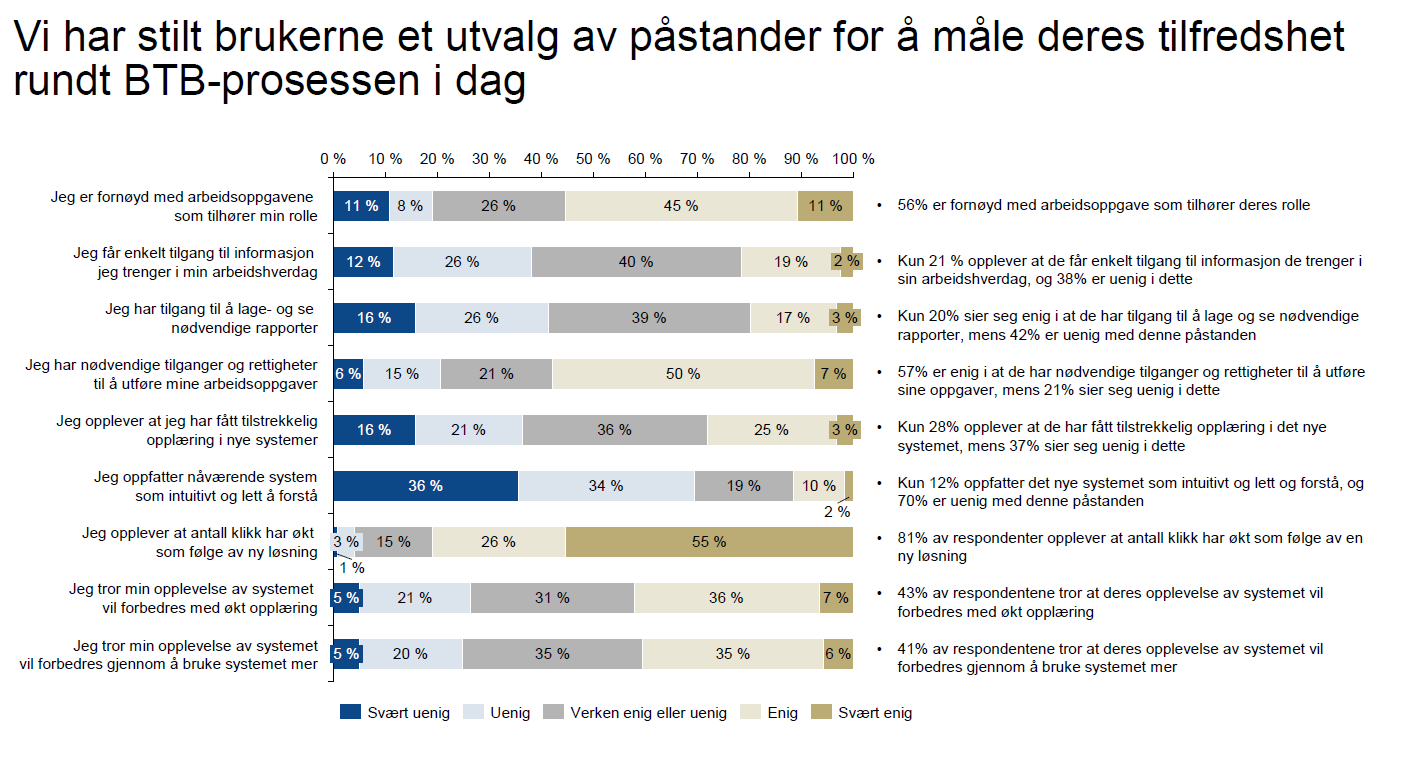 Tiltak Btb-området
Tiltak Btb-området
Avslutning
Spørsmål/ kommentarer/ innspill til neste møte